THE Boca Ciega High School
2024-2025State of the School Mid-Year PresentationsJanuary 2025
The vision of BCHS is 100% student success.
The mission is to open doors of success.
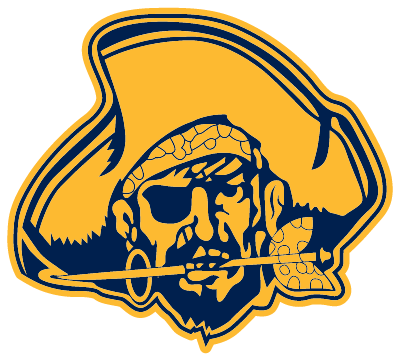 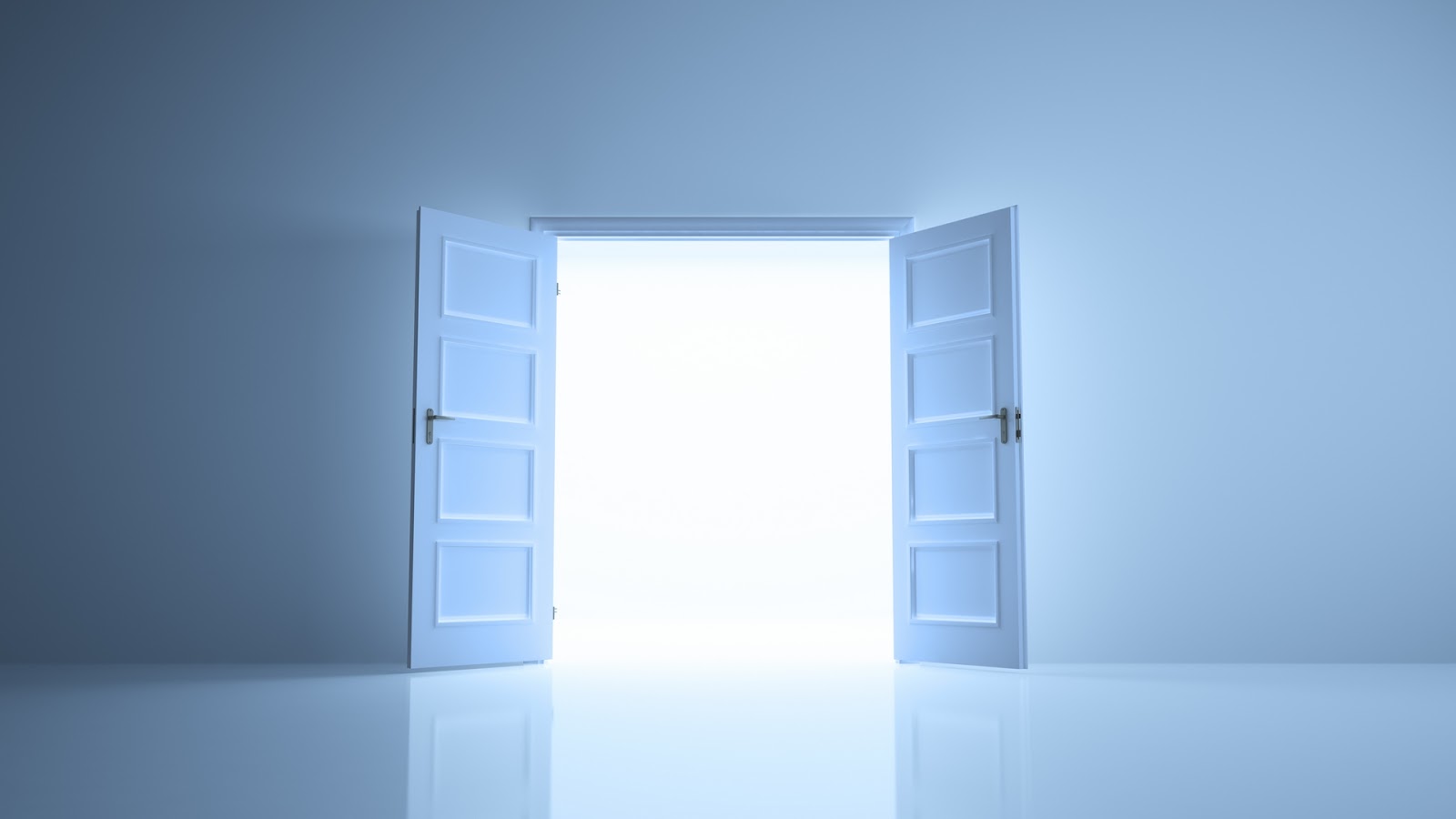 [Speaker Notes: Est. less than a minute

Welcome to the official opening of the 2024-2025 school year. This year we will continue with our vision of 100% student success and our mission to open doors of success for our students.]
School Profile – January 2025
Total 
Enrollment
978
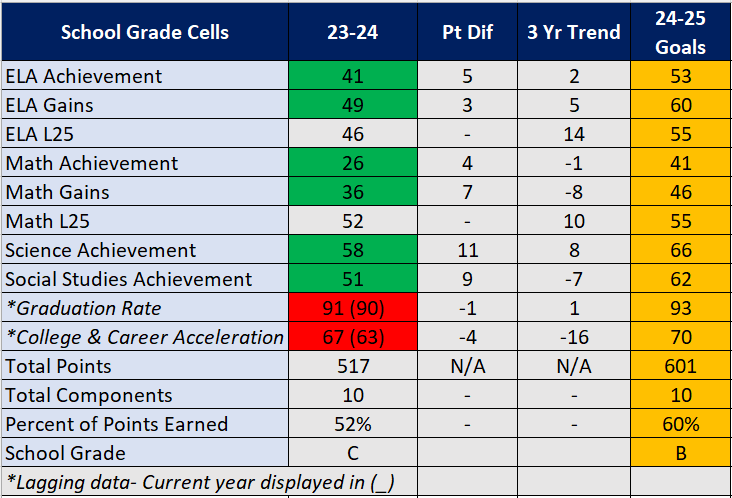 Progress Monitoring: ELA
Overall
2024-2024 SIP Goal: 53% 
Mid-Year Action Steps
Data based schedule adjustments
Teacher/admin. data chat – challenge list creation
Teacher/Student data chats – understanding your score
Daily classroom walk-throughs w/immediate feedback
Team Teaching English 1 and 2
Teachers utilizing graphic organizers, benchmark trackers, anchor charts & HS ELS Instructional Matrix (see next slide)
District support: model lessons, collaborative planning and 2.2 pullout
Encouragement Groups for regressors w/incentives
BTG 2.2 and low L3 – mentor check-ins
Level Up Luau Celebration
9th Grade
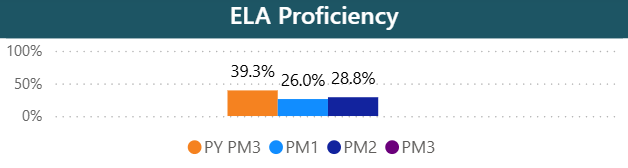 10th Grade
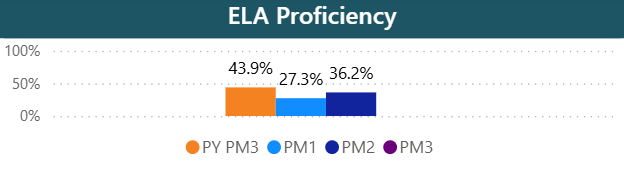 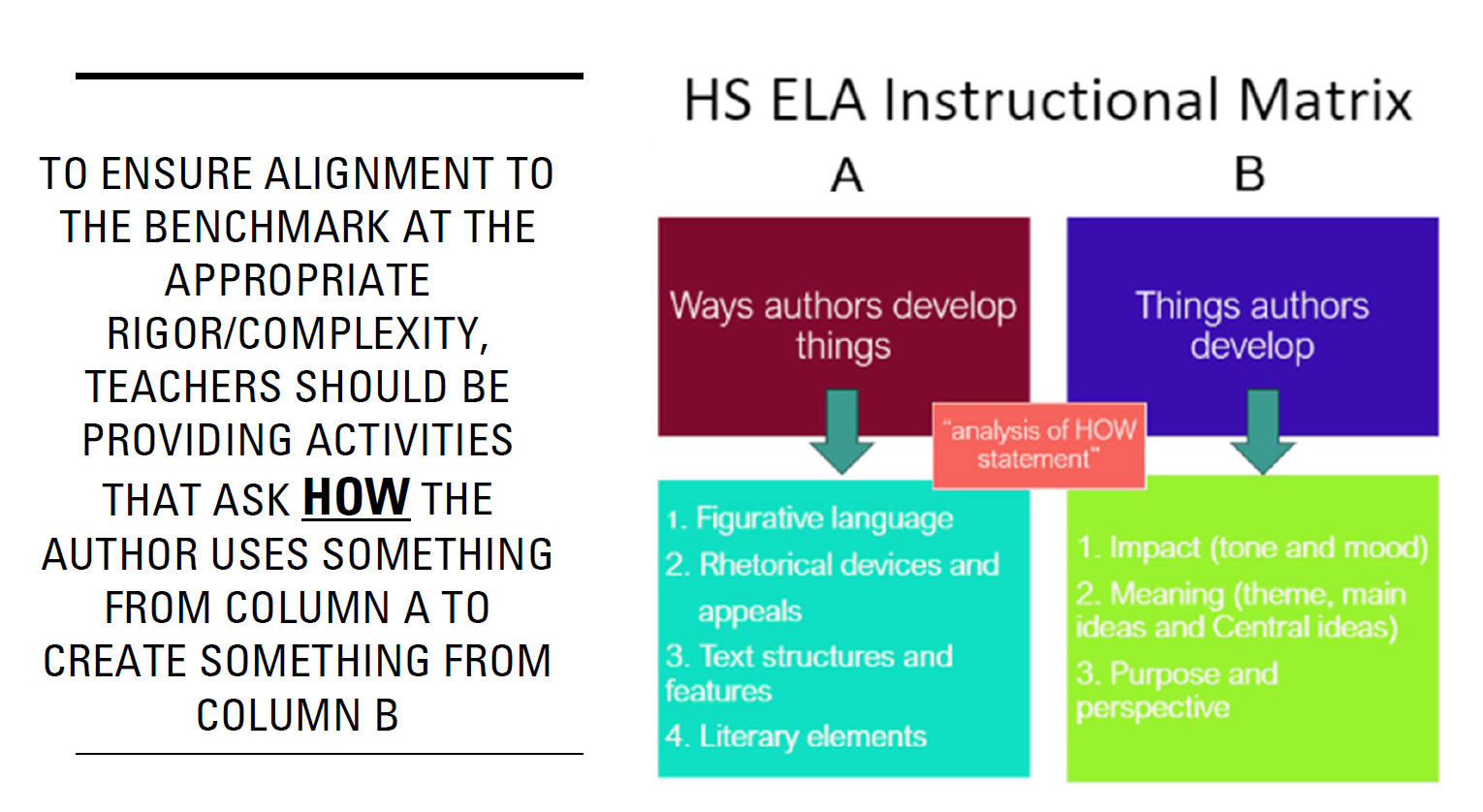 Progress Monitoring: Math
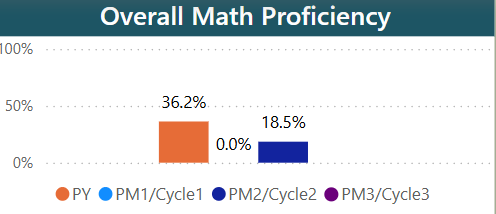 2024-2024 SIP Goal: 46% 
Mid-Year Action Steps
Data based schedule adjustments
Teacher/Student data chats – understanding your score
Daily classroom walk-throughs w/immediate feedback
IXL and Aleks lessons to remediate struggling benchmarks.
Student Reflections –data trackers
Pullout interventions by Mr. Sager w/incentives
District support: model lessons, collaborative planning and 2.2 pullout interventions w/incentives
Saturday Boot-camp
Level Up Luau Celebration
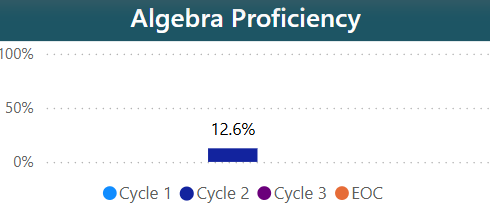 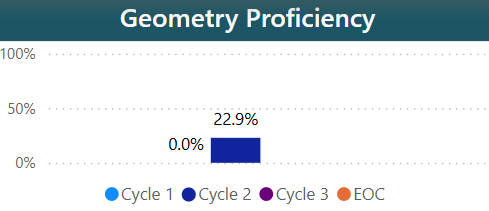 Progress Monitoring: Biology
2024-2024 SIP Goal: 66% (LY 58%)
Mid-Year Action Steps
Data based schedule adjustments
Admin/teacher data chats
Analyze common error report
Plan for remediation/reteaching
Explicitly reteach low performing standards
Teacher/Student data chats – understanding your score
PM2 Science Celebration
Utilize student success benchmark trackers
Daily classroom walk-throughs w/immediate feedback
Level Up Luau Celebration
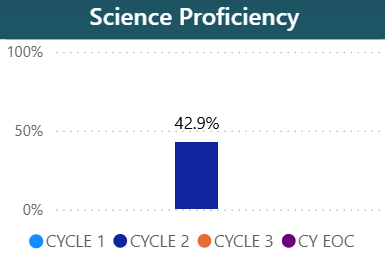 Progress Monitoring: US History
2024-2024 SIP Goal: 62% (LY 51%)
Mid-Year Action Steps
Intensive new teacher support
Admin/teacher data chats
Spiral benchmark reteaching plan
Analyze common error report
Plan for remediation/reteaching
Teacher/Student data chats – understanding your score
Daily classroom walk-throughs w/immediate feedback
Pullout interventions by Mr. Spurgeon w/incentives
District support: model lessons, collaborative planning and 2.2 pullout interventions w/incentives
Class competition w/whole group and individual student incentives
Level Up Luau Celebration
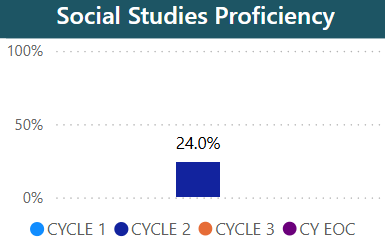 Total Referrals: 769, LY - 409
Black Risk Ratio: LY - 1.72
Grade: 9th – 281, 10th – 278, 11th – 128, 12th - 84
Discipline Data
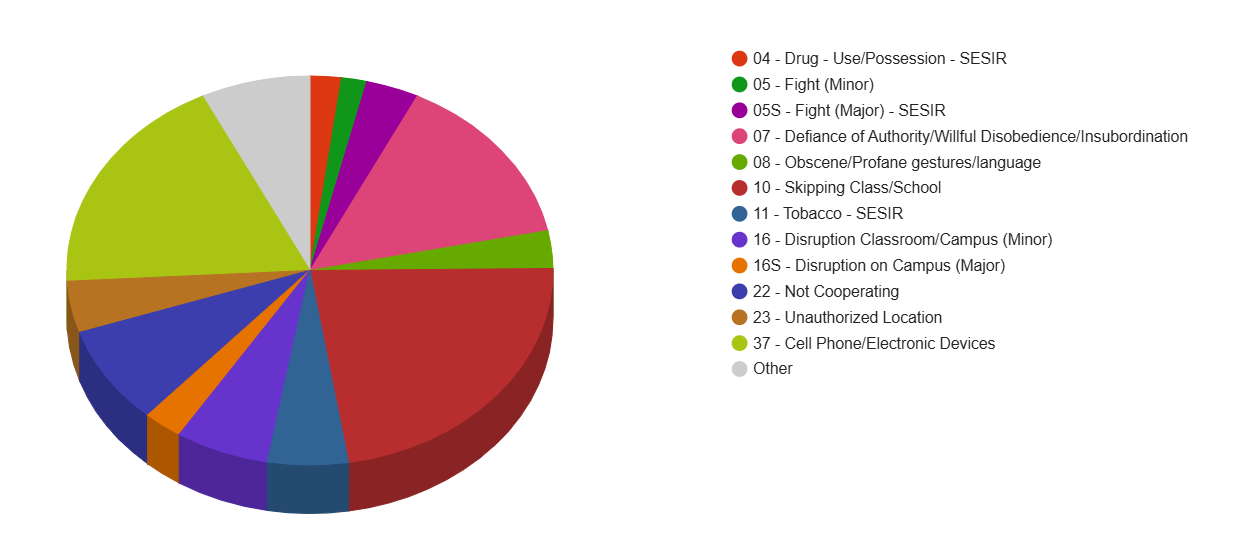 Top Offenses:
Skipping class/school
Cell Phone/Electronics
Defiance
Not cooperating
Class/campus disruption (minor)
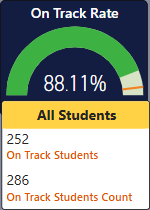 The Graduating Class of 2025
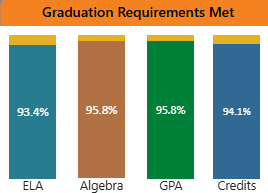 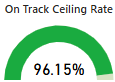 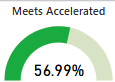 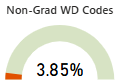 Good of the School
Volleyball- 4 lady Pirates made the All-Star Roster. Senior Malayna won game MVP
Volleyball PCAC Teams members – Kambre, 1st team, Kaitlyn, 2nd team and honerable mention, Ripley, India, Charlize, Jaida, Malayna and Taylor
8 Pirates received College Board National Recognition for their performance on PSAT, SAT and AP tests.
Theatre – 14 medaled pieces at districts
Business – 17 certification in Entrepreneurship and/or Adobe Certified Professional
FBLA – two students heading to states after district wins – Josiah for public speaking and Andy for entrepreneurship
Band – 4 students made the PCS All County Band – Hudson, Jean-Luc, Rebekah and Micah
Good of the School
BCHS received the AP Computer Science Female Diversity Award
2 students artwork selected for the Surrealist Exhibit at The Dali Museum
2 students artworks selected for the HS New Perspectives Exhibit at the Dunedin Fine Arts Center
NCNW scholarship recipient – Kaniya
9 lady Pirates received Ralph Young Scholarship
5 senior Pirates accepted to UF
3rd Place in the Guys Read HS Battle